GCSE Religious Studies
ROUTE B

New Centre Introduction
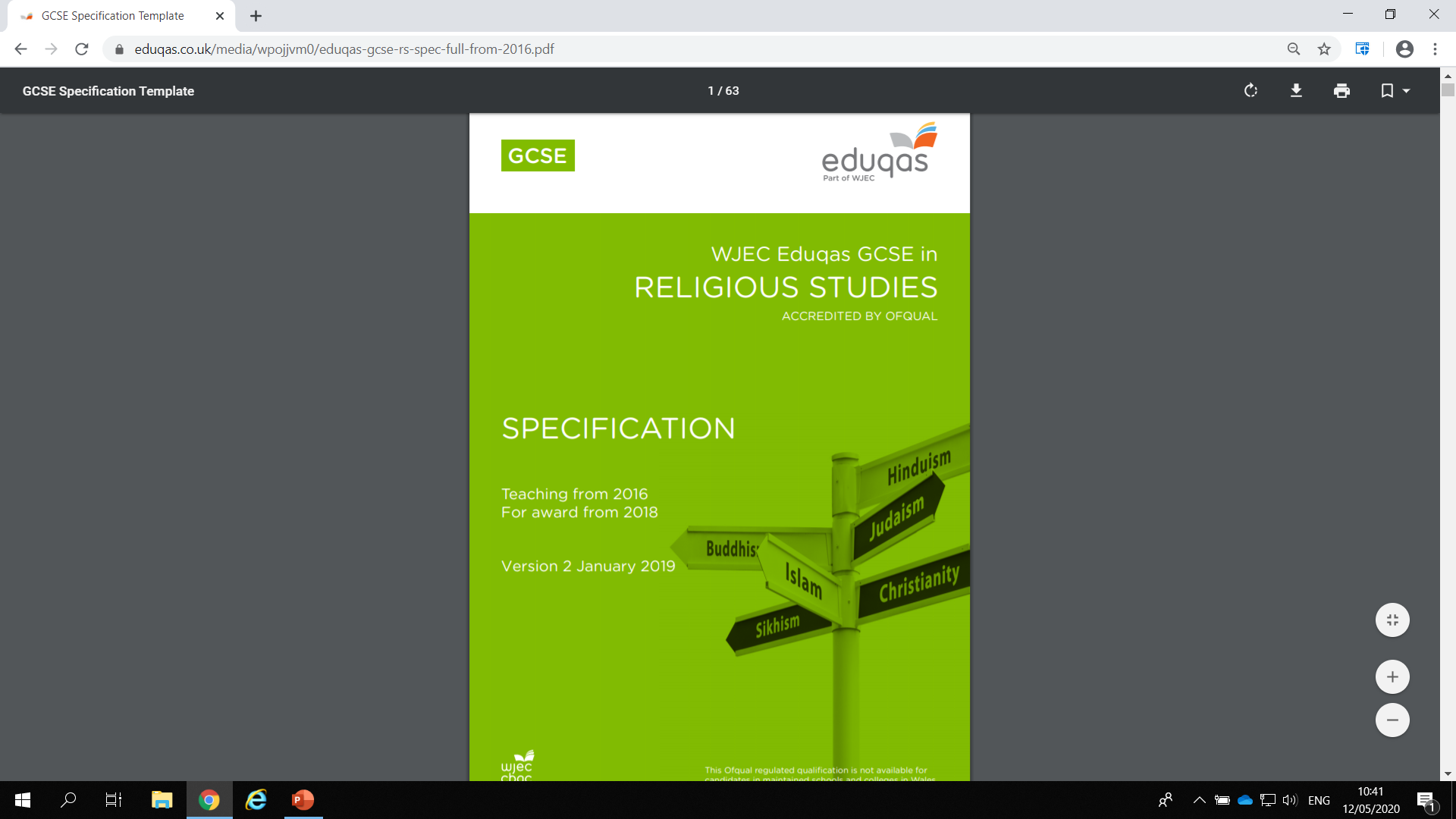 Summary of assessment
Component 1:Foundational Catholic Theology
Written examination: 1 hour 30 minutes 37.5% of qualification 
Candidates will study the following four themes. All questions are compulsory. 

Theme 1: Origins and Meaning 
Theme 2: Good and Evil

This component will be assessed by compulsory questions focusing on knowledge, understanding and evaluation of the identified themes.
Summary of assessment
Component 2: Applied Catholic Theology
Written examination: 1 hour 30 minutes 37.5% of qualification
Candidates will study the following two themes. All questions are compulsory. 

Theme 1: Life and Death
Theme 2: Sin and Forgiveness

This component will be assessed by compulsory questions focusing on knowledge, understanding and evaluation of the subject content.
Summary of assessment
Component 3: Study of a World Faith (Judaism)
Written examination: 1 hour 25% of qualification
Candidates will study the following two themes in respect of Judaism. All questions are compulsory. 

Theme 1: Beliefs & Teachings
Theme 2: Practices


This component will be assessed by compulsory questions focusing on knowledge, understanding and evaluation of the subject content.
Summary of assessment
Spelling, Punctuation & Grammar (SPaG)
The qualification has twelve marks for SPaG

Six in Component 1. Always in Question 1 (d) Theme 1: Origins and Meanings 

Six in Component 2. Always in Question 1 (d) Theme 1: Life and Death

There are no marks awarded for for SPaG in Component 3
Breakdown of the questions
The assessment of this qualification is through structured questions with a straightforward allocation of marks per question type.

2 marks AO1  - Define
5 marks AO1  - Describe
8 marks AO1  - Explain
15 marks AO2  - Discuss

The marks work out at one content mark per minute
Questions by component
Command words
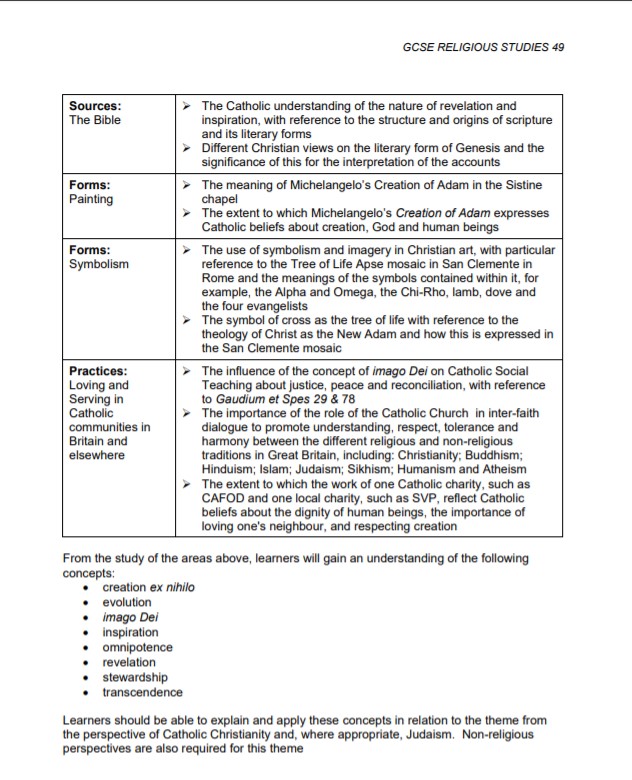 Command words
Command words
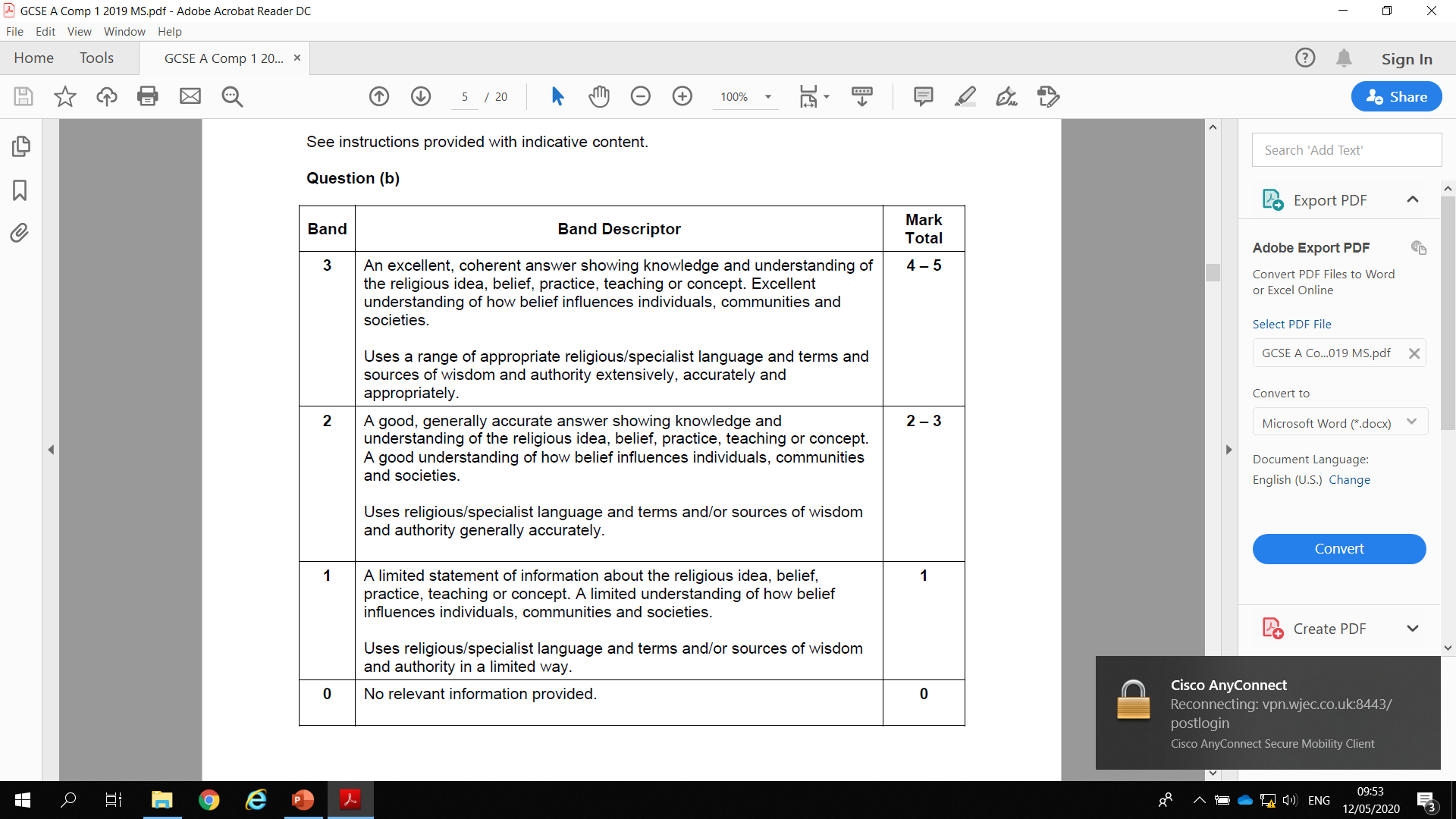 Command words
Command words
Command words
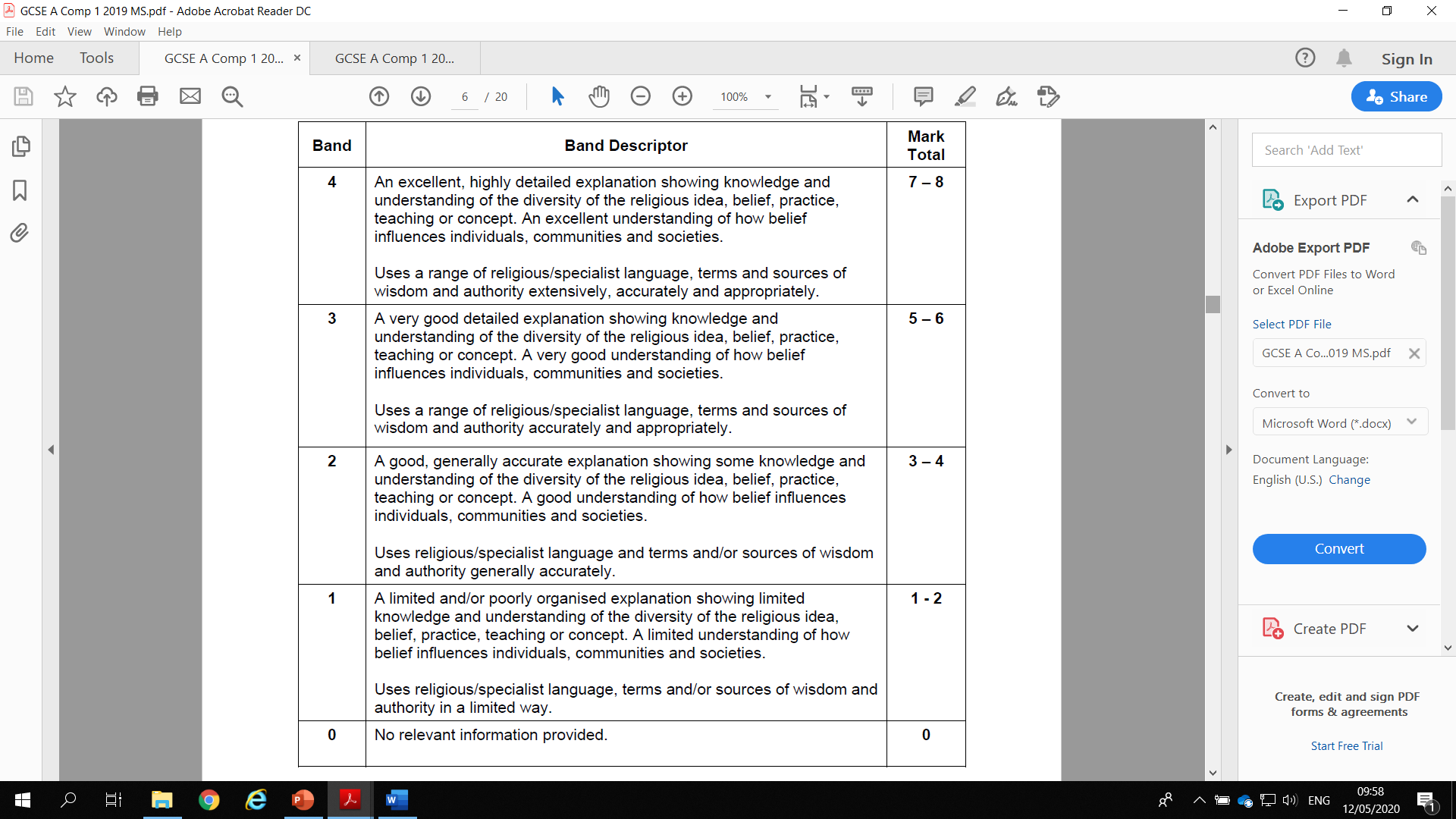 Command words
Command Words
Command words
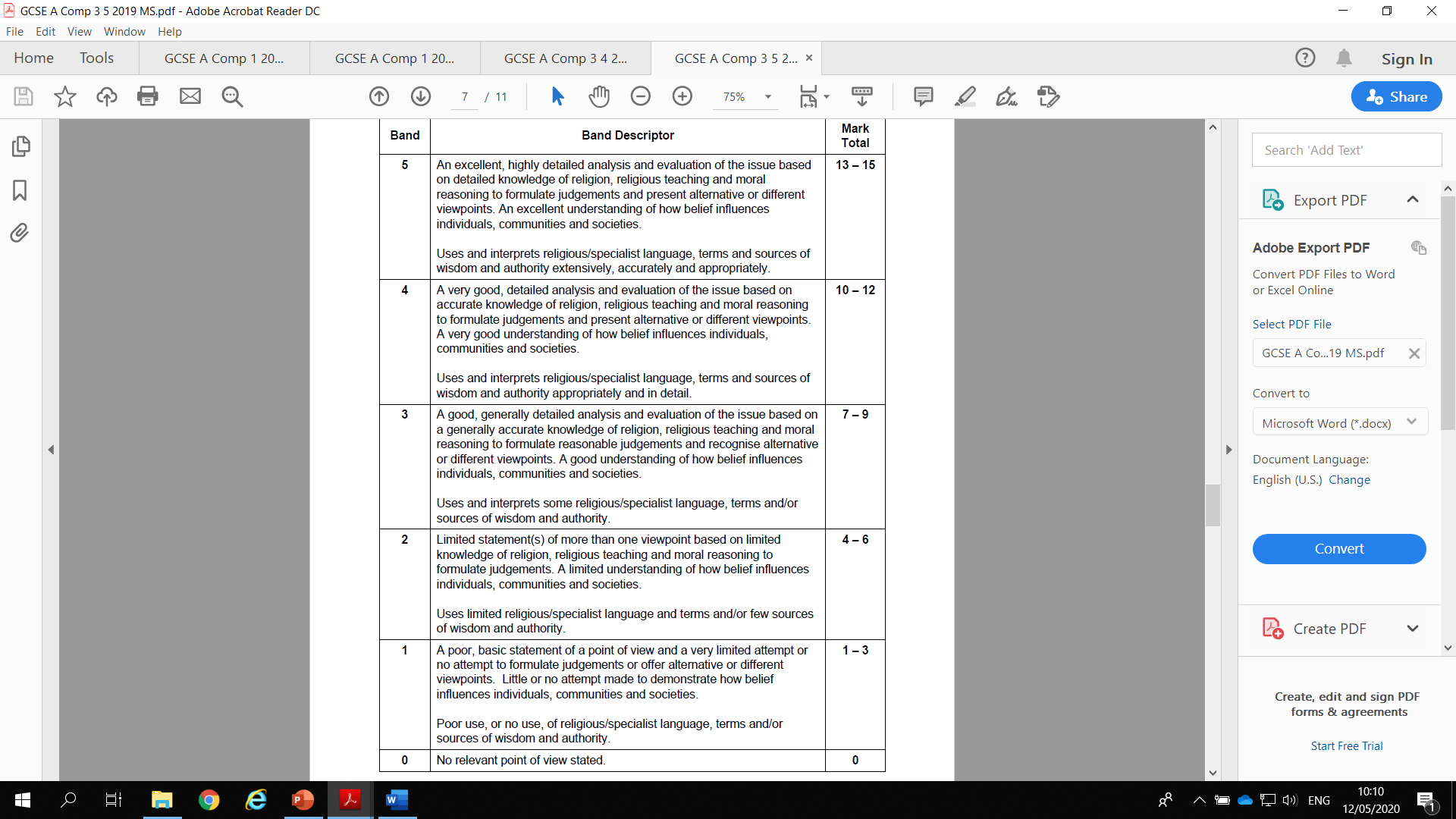 Expectations
This is an example of a 2/2 (a) response:
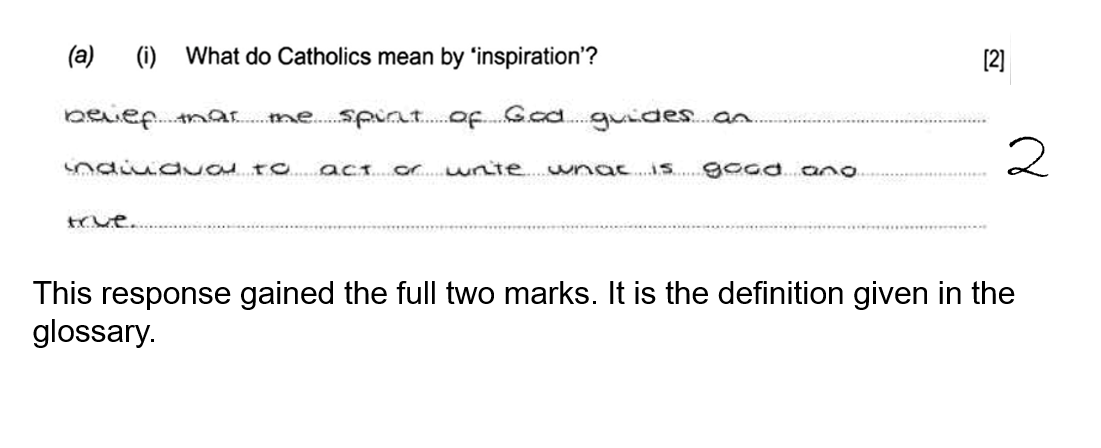 This is an example of a 1/2 (a) response:
Expectations
This is an example of a 5/5 (b) response:
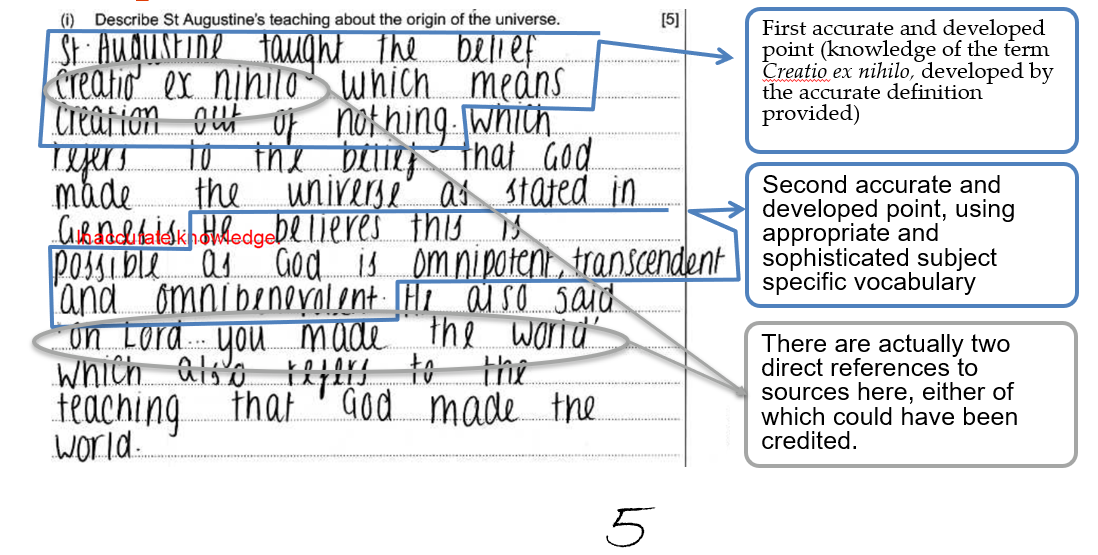 Expectations
This is an example of a 8/8 (c) response (Component 2):
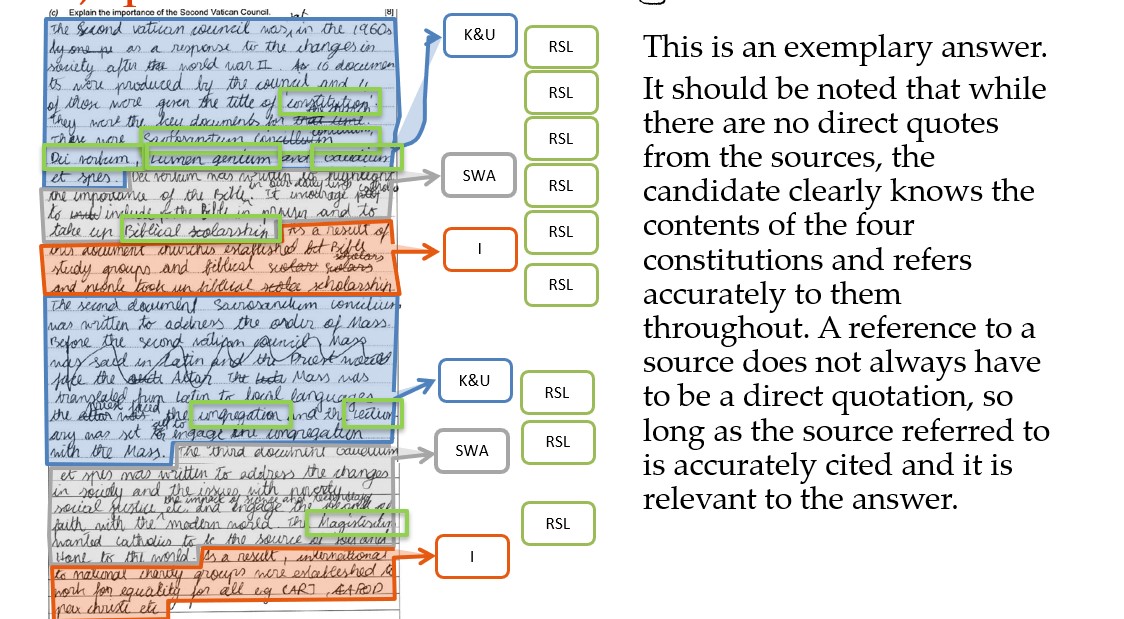 ‘c’ questions [8 marks] on Component 1
Part c) questions for Component 1 are always comparison questions, where the candidates have to give a response that either compares two different Christian denominations or compares Catholicism with Judaism.
It should be remembered that a comparison question like this can be asked about any part of the relevant parts of the specification. However, it is also equally clear that are some areas where the comparison is more legitimate, allowing for both of the kinds of comparison allowed by the question structure.
We have a resource that picks out numerous topics where there is legitimate diversity both within Christianity and between Catholicism and Judaism. Take a look at this comparison document here.
Candidates need to be careful to include both points of the comparison in equal depth. When marks are lost on these questions it is often because they have only written about one half of the comparison.
Also please remember that comparisons with non-religious worldviews cannot be credited in answer to these questions.
Expectations
This is an example of a 14/15 (d) response:
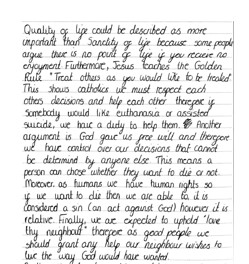 Expectations
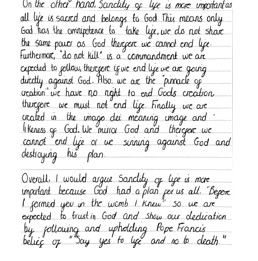 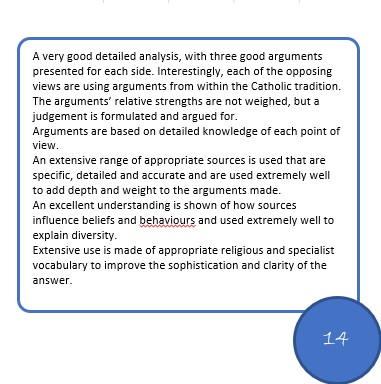 Website & Resources
Here are some useful links
GCSE RS website: https://www.eduqas.co.uk/qualifications/religious-studies-gcse/#tab_overview
Free on-line resources: https://resources.eduqas.co.uk/Pages/ResourceByArgs.aspx?subId=26&lvlId=2
On-line exam review (OER): https://oer.eduqas.co.uk/
Guidance for Teaching: https://www.eduqas.co.uk/media/nk4l5fjr/wjec-eduqas-gcse-9-1-religious-studies-b-guidance-for-teaching.pdf
Past Papers & Mark Schemes: https://www.eduqas.co.uk/qualifications/religious-studies-gcse/#tab_pastpapers
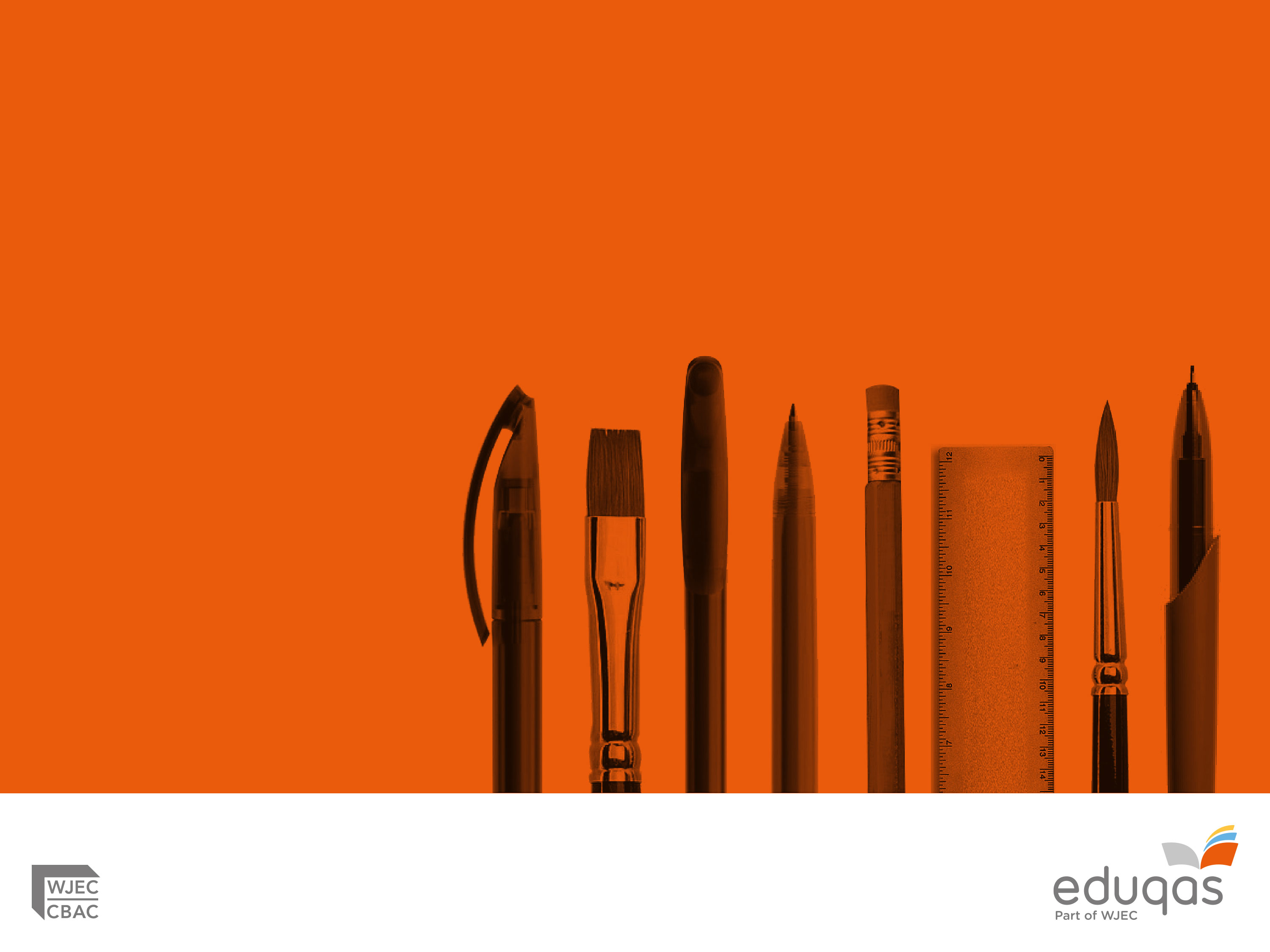 Regional representatives:
Dave Jones (SW and Midlands) 
davidr.jones@eduqas.co.uk
Catherine Oldham (North)
catherine.oldham@eduqas.co.uk
Ant Fleming (SE)
anthony.fleming@eduqas.co.uk 


Eduqas GCSE Religious Studies team:
GCSEReligiousStudies@eduqas.co.uk
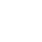